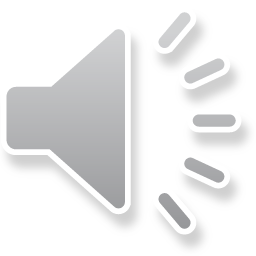 Správa na úseku katastru nemovitostíJUDr. Alena Kliková, Ph.D.
Definujte zápatí - název prezentace / pracoviště
1
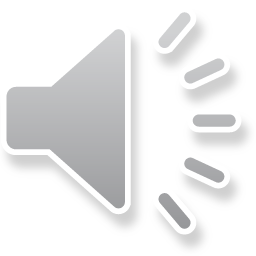 Historie
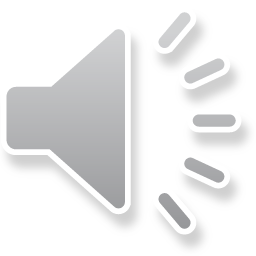 Zemské desky a urbáře (13. st., šlechta x poddaní)
Rustikální katastr (daně)
Tereziánský katastr (od 1749, exaequatorium dominicale)
Josefský katastr (od 1785, zaměření každého pozemku)
Tereziánsko-josefský katastr (1792, podklad pro založení zemských desek a pro daňové předpisy až do roku 1860
Historie – stabilní katastr, pozemkový katastr
Stabilní katastr (císařský patent z 1. 6. 1811 č. 946 Sb. zák. soud. -  Všeobecný zákoník občanský)
stavba je součástí pozemku 
k převodu vlastnictví nemovitých věcí je třeba zápis do pozemkových knih, nazývaný vklad (intabulace). 
Všeobecný zákoník občanský platil až do r. 1951, kdy byl zrušen zákonem č. 141/1950 Sb. a výše uvedené principy byly opuštěny.
Pozemkový katastr (zákon č. 177/1927 Sb. z. a. n., o pozemkovém katastru a jeho vedení (Katastrální zákon).
Historie – JEP, evidence nemovitostí
Dne 1.1.1951 nabyl účinnosti zákon č. 141/1950 Sb., občanský zákoník. 
Zrušena zásada římského práva superficies solo cedit - stavba není součástí pozemku. 
Opuštění intabulačního principu zápisů do pozemkových knih. 
V roce 1956 - Jednotná evidence půdy (JEP). 
Dne 1. 4. 1964 nabyly účinnosti nový občanský zákoník (zákon č. 40/1964 Sb.), zákon o evidenci nemovitostí EN (zákon č. 22/1964 Sb.) a notářský řád (zákon č. 95/1963 Sb.). 
k účinnosti smluv o převodu vlastnictví k nemovitostem byla třeba jejich registrace státním notářstvím (nešlo-li o převod do socialistického vlastnictví).
Historie – katastr nemovitostí
Katastr nemovitostí České republiky
Od 1. 1. 1993 nabyla účinnost zcela nová právní úprava (zákon č. 264/1992 Sb., kterým se mění občanský zákoník a některé další zákony, zákon č. 265/1992 Sb., o zápisech vlastnických a jiných věcných práv k nemovitostem, zákon č. 344/1992 Sb., o katastru nemovitostí České republiky (katastrální zákon) a zákon č. 359/1992 Sb. o zeměměřických a katastrálních orgánech). 
Katastr nemovitostí České republiky, zřízený novou právní úpravou, integruje do jediného instrumentu funkci bývalé pozemkové knihy i bývalého pozemkového katastru. 
Státní správu vykonávají zákonem zřízené katastrální úřady. 
Částečně byl obnoven intabulační princip, a to pro smluvní nabývání věcných práv k nemovitostem
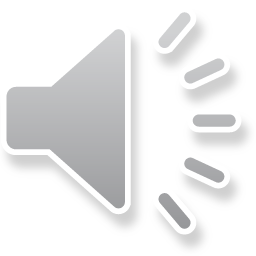 Právní předpisy - současnost
Zákon č. 89/2012 Sb., občanský zákoník 
Katastrální zákon č. 256/2013 Sb. 
Vyhláška ke katastrálnímu zákonu - ze dne 1.11.2013 ,č. 357/2013Sb.
Vyhláška o poskytování údajů z katastru nemovitostí - ze dne 1.11.2013 , č.358/2013 Sb.
Vyhláška o stanovení vzoru formuláře pro podání návrhu na zahájení řízení o povolení vkladu č.359/2013 Sb.
Právní předpisy - současnost
Zákon č. 500/2004 Sb., správní řád 
Zákon č. 139/2002 Sb., o pozemkových úpravách a pozemkových úřadech 
Zákon č. 183/2006 Sb., stavební zákon 
Zákon č. 503/2012 Sb., o Státním pozemkovém úřadu 
Zákon č. 359/1992 Sb., o zeměměřických a katastrálních orgánech (evidence nemovitostí)
Definice katastr nemovitostí
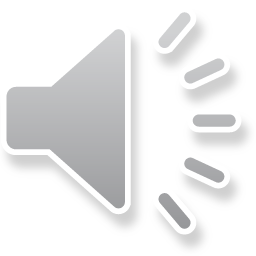 Katastr nemovitostí je soubor údajů o nemovitostech v České republice, zahrnující jejich soupis a popis, jejich geometrické a polohové určení. Součástí katastru je evidence vlastnických a jiných věcných práv k nemovitostem. 
Katastr je ucelený, průběžně aktualizovaný, počítačově ovládaný informační systém o nemovitostech a tvoří jeden ze základních systémů veřejné správy v České republice.
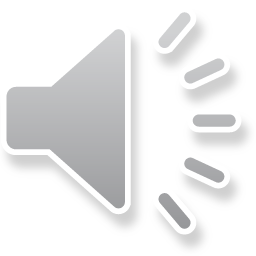 Funkce katastru
Zápisy v této evidenci obsahují informaci, které složí zároveň i k tvorbě dalších informačních systémů, k ochraně práv (zejména vlastnických) k nemovitostem, pro účely daní, poplatků a jiných peněžitých plnění, k ochraně životního prostředí, pro rozvoj území, k oceňování nemovitostí, pro účely vědecké, hospodářské a statistické, k ochraně nerostného bohatství a k ochraně zájmů státní památkové péče.
Definujte zápatí - název prezentace / pracoviště
9
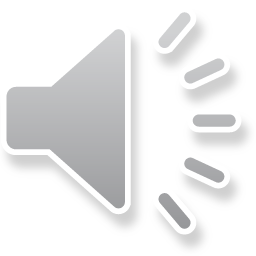 Přehled zásad vedení katastru
Zásada intabulační 
Zásada dispoziční 
Zásada legality 
Zásada priority 
Zásada formální publicity 
Zásada materiální publicity
Definujte zápatí - název prezentace / pracoviště
10
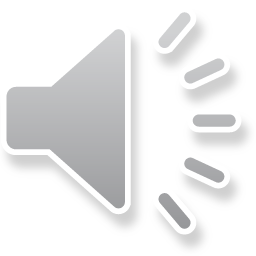 Zásada materiální publicity
upravena v § 980 - § 986 NOZ
má chránit nabyvatele práva k nemovitosti, pokud věcné právo nabyl za úplatu a v dobré víře od osoby zapsané v katastru nemovitostí 
dobrá víra – posuzuje se v době, kdy v právnímu ujednání došlo; vzniká-li však věcné právo až zápisem do veřejného seznamu, pak v době podání návrhu na zápis
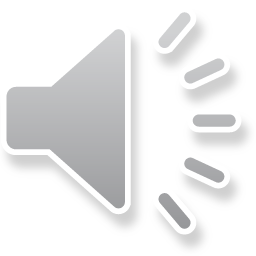 Zásada formální publicity – předpisy
Zákon č.256/2013 Sb., o katastru (katastrální zákon), zejména § 51, § 52 a § 55
Vyhláška č. 358/2013 Sb., o poskytování údajů v katastru a zejména § 8 a 
Položka 119 zákona č. 634/2004 Sb., o správních poplatcích, ve znění pozdějších předpisů
Definujte zápatí - název prezentace / pracoviště
12
Zásada formální publicity
Neomlouvá neznalost zápisu v katastru 
Volně přístupný veřejnosti – veřejná evidence
§ 980 OZ – „Je-li do veřejného seznamu zapsáno právo k věci, neomlouvá nikoho neznalost zapsaného údaje“.
Každý má právo do katastru nahlížet, pořizovat si z něj pro svou potřebu opisy, výpisy nebo náčrty a získávat z něj údaje ze sbírky listin, pokud není stanoveno jinak.
Katastrální úřad na požádání vyhotoví z katastrálního operátu výpis, opis nebo kopii, jakož i identifikaci.
Definujte zápatí - název prezentace / pracoviště
13
Závaznost katastru
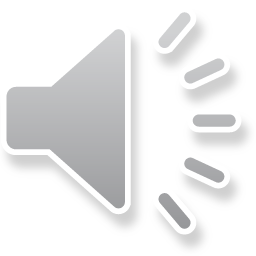 parcelní číslo, 
geometrické určení nemovitosti, 
název a geometrické určení katastrálního území
Definujte zápatí - název prezentace / pracoviště
14
Judikatura
Pokud převáděná nemovitost není ve smlouvě označena v souladu s požadavky podle katastrálního zákona, nemusí tato okolnost vždy představovat vadu v identifikaci předmětu právního úkonu, jež by (bez dalšího) způsobovala neplatnost. U nedostatků předmětu právního úkonu je totiž nutno pečlivě rozlišovat, zda takové nedostatky zakládají vadu směřující k neurčitosti nebo nesrozumitelnosti právního úkonu či nikoliv. O tzv. podstatnou vadu jdoucí na vrub platnosti právního úkonu by se nemělo jednat v těch skutkových okolnostech, jestliže by správné označení předmětu právního úkonu bylo seznatelné podle dalších identifikačních znaků nebo i z celého obsahu právního úkonu jeho výkladem, popř. objasněním skutkových okolností, za nichž byl právní úkon učiněn, aniž by tím došlo k odklonu od toho, co bylo vyjádřeno navenek v písemné formě
(rozsudek NS z 21.4.2010, sp. zn. 30 Cdo 2591/2008).
Definujte zápatí - název prezentace / pracoviště
15
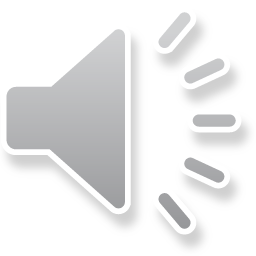 Orgány
Český úřad zeměměřičský a katastrální
Zeměměřičský úřad
Zeměměřičské a katastrální inspektoráty
Katastrální úřady (vymezená katastrální pracoviště)
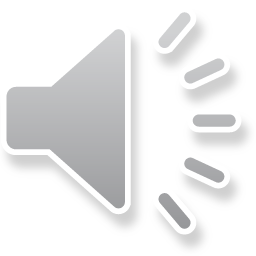 § 3 – předmět evidence katastru
pozemky v podobě parcel 
budovy, kterým se přiděluje číslo popisné nebo evidenční, pokud nejsou součástí pozemku nebo práva stavby 
budovy, kterým se číslo popisné ani evidenční nepřiděluje, pokud nejsou součástí pozemku ani práva stavby, jsou hlavní stavbou na pozemku a nejedná se o drobné stavby 
jednotky, vymezené podle občanského zákoníku (89/2012 Sb.) 
jednotky, vymezené podle zákona č. 72/1994 Sb. 
právo stavby
nemovitosti, o nichž to stanoví jiný právní předpis (vodní díla)
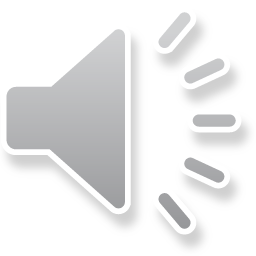 Právo stavby
existence práva stavby samostatně jako stavba, která není součástí pozemku – nemovitost 
právo stavby – stavba nestojí (pouze právo postavit budovu) 
právo stavby – stavba stojí nebo bude postavena 

Pozn.: dočasná stavba po uplynutí doby se nestane součástí pozemku
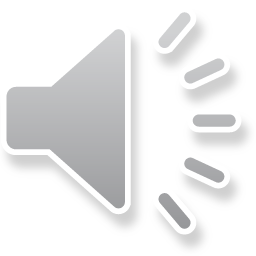 Činnost katastru nemovitostí
Revize katastru 
Oprava chyb v katastrálním operátu
Poskytování údajů z katastru
Zabezpečování obnovy katastrálního operátu
Porovnávání a přejímání údajů z katastru nemovitostí a evidence obyvatel
Zápisy práv k nemovitostem
Zápis jiných údajů
Ověřování opisů nebo kopií listin
1) Revize katastru
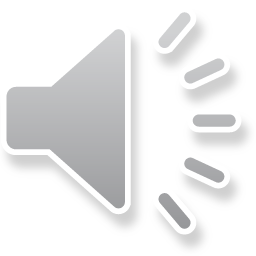 zajišťování souladu údajů katastru se skutečným stavem v terénu
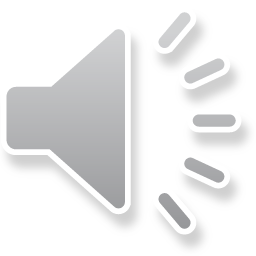 2) Oprava chyb v katastrálním operátu
na  písemnou žádost vlastníka nebo jiného oprávněného, popř. bez žádosti 
chybné údaje, které vznikly zřejmým omylem
nesouhlas s ne/provedením opravy 
řízení o opravě chyby
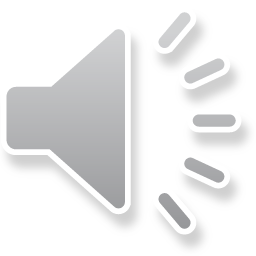 3) Poskytování údajů z katastru
Ze sbírky listin katastru a pozemkové knihy 
Z evidence katastru

Každý má právo do katastru nahlížet, pořizovat si z něj pro svou potřebu opisy, výpisy nebo náčrty a získávat z něj údaje ze sbírky listin, pokud není stanoveno jinak.
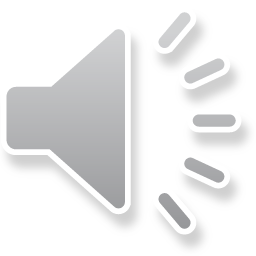 Poskytování údajů z katastru - formy
nahlížení do katastru, (s výjimkou sbírky listin katastru, přehledu vlastnictví z území České republiky a údajů o dosažených cenách nemovitostí), 
ústní informace,
výpisy, opisy nebo kopie ze souboru geodetických a popisných informací a identifikace parcel ve formě veřejných listin,
ověřené kopie písemností v listinné podobě, ověřené výstupy vzniklé převedením písemností v listinné nebo elektronické podobě nebo ověřené duplikáty písemností v elektronické podobě ze sbírky listin katastru,
prosté kopie písemností v listinné podobě nebo prosté výstupy vzniklé převedením písemností v elektronické podobě do listinné podoby ze sbírky listin katastru,
kopie z katastrálního operátu v případech, ve kterých nejde o poskytnutí údajů ve formě veřejných listin podle písmen b) a c),
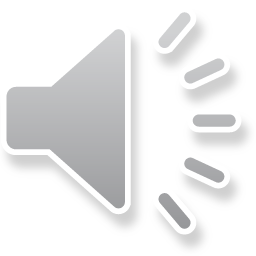 Poskytování údajů z katastru - formy
G.	výstupy a kopie z katastrálního operátu v případech, ve kterých 	nejde o poskytnutí údajů ve formě veřejných listin podle 	písmena b),
H.	dálkový přístup k údajům katastru,
I.	údaje katastru v elektronické podobě,
J.	kopie katastrální mapy s orientačním zákresem pozemkové 	držby podle posledního dochovaného stavu grafického operátu 	pozemkového katastru či přídělového nebo scelovacího 	operátu (dále jen „dřívější pozemkové evidence“),
K.	srovnávací sestavení parcel dřívějších pozemkových evidencí s 	parcelami katastru,
L.	souhrnné přehledy o půdním fondu z údajů katastru
M.	sledování změn
A. Nahlížení do katastru
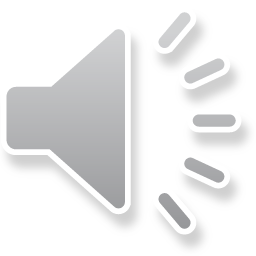 Kdokoliv
v úředních hodinách a v prostorách k tomu určených 
bezúplatně 
bez prokazování totožnosti 
pro svou potřebu i vlastním fotoaparátem
Definujte zápatí - název prezentace / pracoviště
25
B. Ústní informace
O údajích katastru poskytnou pověření pracovníci katastrálního úřadu ústní informace a potřebná vysvětlení, případně pomohou s výběrem požadovaných dokumentů.
Definujte zápatí - název prezentace / pracoviště
26
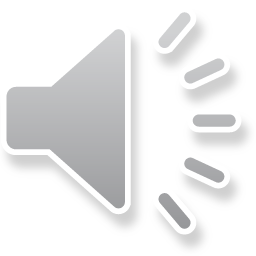 C. Výpis, opis a kopie z katastru nemovitostí
§ 6 odst. 3 vyhlášky o poskytování údajů 
na tiskopisu ČÚZK vyhotovený výčet nemovitostí vlastníka (spoluvlastníků) nebo oprávněného z dalšího práva příslušejících k listu vlastnictví s údaji o právech a s dalšími údaji katastru podle jiného právního předpisu, výčet údajů o nemovitosti s vymezenými jednotkami podle jiného právního předpisu nebo kopie katastrální mapy zobrazující vybrané parcely.
Definujte zápatí - název prezentace / pracoviště
27
C. Identifikace parcel
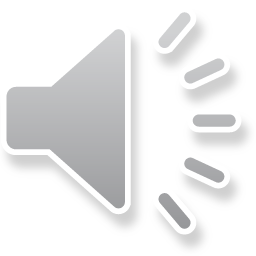 § 6 odst. 6 vyhlášky o poskytování údajů 
porovnání totožnosti parcely nebo skupiny souvisejících parcel posledního dochovaného stavu dřívějších pozemkových evidencí nebo stavu katastrálního operátu k určitému datu s parcelou nebo skupinou parcel vedených v katastru. 
Identifikace parcel se neposkytuje v katastrálních územích nebo v jejich částech, ve kterých byla provedena obnova katastrálního operátu na podkladě výsledků komplexních pozemkových úprav.
Definujte zápatí - název prezentace / pracoviště
28
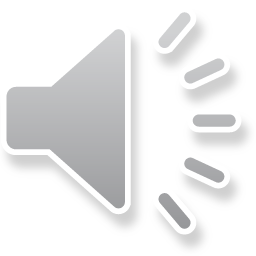 C. Veřejné listiny
Výpisem z katastru nemovitostí a kopií katastrální mapy je možné od okamžiku jejich vydání kdykoliv v budoucnu prokázat stav, který byl v katastru nemovitostí evidován v okamžiku na nich uvedeném, přičemž doba trvání platnosti výpisu z katastru nemovitosti ani kopie katastrální mapy není právními předpisy nijak omezena.
Definujte zápatí - název prezentace / pracoviště
29
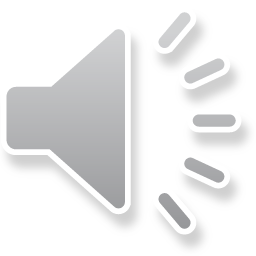 H. Dálkový přístup k údajům katastru - bezúplatné
dle § 5 odst. 3 vyhlášky o poskytování údajů 
bezúplatné nahlížení do katastru na vybrané údaje souboru popisných informací a souboru geodetických informací 
Aplikace Nahlížení do katastru nemovitostí - volně přístupná 
http://nahlizenidokn.cuzk.cz/
nevyžaduje se registrace
bezplatná.
Definujte zápatí - název prezentace / pracoviště
30
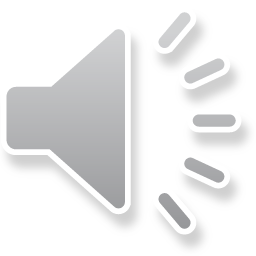 H. Dálkový přístup k údajům katastru – nahlížení -informace o řízeních
aktuální stav řízení i některé operace provedené postupně katastrálním úřadem, včetně data jejich vyznačení,
nejsou uvedeny dotčené nemovitosti, ale pouze katastrální území,
účastníci - označeni jménem nebo názvem a typem účastníka
Definujte zápatí - název prezentace / pracoviště
31
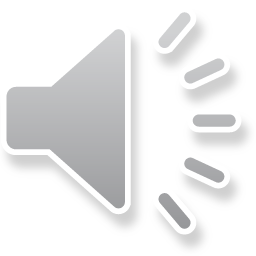 H. Dálkový přístup - úplatný
každý, a to za úplatu a za podmínek stanovených v § 11 a násl. vyhlášky o poskytování údajů. 
žádost o založení zákaznického účtu. 
založení účtu bezplatné; hradí se za odebrané výstupy. 
formou webové aplikace nebo webovou službou.
https://katastr.cuzk.cz/. 
Výstupy v elektronické podobě získané online prostřednictvím dálkového přístupu jsou formálně i věcně shodné s dokumenty vydanými katastrálním úřadem.
Definujte zápatí - název prezentace / pracoviště
32
H. Dálkový přístup – úplatný – poplatek
příloha č. 4 k vyhlášce o poskytování údajů
úplata za měrnou jednotku činí 50 Kč za stránku A4 v případě všech výstupů s výjimkou ověřeného výstupu nebo duplikátu listiny ze sbírky listin katastru, který je zpoplatněn částkou 10 Kč za měrnou jednotku (stránku formátu A4). 
Pro výpis z katastru nemovitostí je stanovena maximální výše úplaty 1 000 Kč, a cena za výpis tedy nikdy nepřekročí tuto částku, byť bude delší než 20 stran formátu A4. 
Maximální výše - pro ověřený výstup nebo duplikát listiny ze sbírky listin katastru, a to na 300 Kč.
Definujte zápatí - název prezentace / pracoviště
33
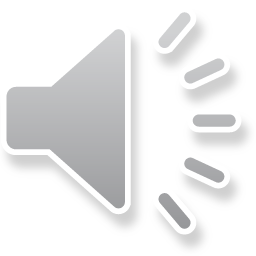 H. Dálkový přístup – úplatný – zrušení, zablokování
Zrušení – žádost
Zrušený účet nelze obnovit – nutná nová žádost

Zablokování – žádost, popř. ČÚZK (přetěžování technologické infrastruktury, aj.) 
Zablokovaný účet se neruší, pouze není možné se do něj přihlásit. 
Odblokování je možné na žádost uživatele.
Definujte zápatí - název prezentace / pracoviště
34
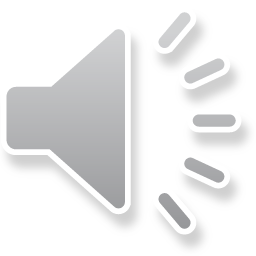 M. Sledování změn
https://ozs.cuzk.cz/ 
zpoplatněné (méně než 20 nemovitostí - jednorázová částka 200 Kč; 21 a více nemovitostí - 10 Kč za každou sledovanou nemovitost (maximální výše úplaty činí 500 000 Kč). 
nutná registrace
plní funkci informace o zaplombování nemovitostí podle § 16 odst. 1 katastrálního zákona

Elektronickou poštou (e-mailem)
Prostřednictvím datové schránky nebo 
Krátkou textovou zprávou (SMS)
Definujte zápatí - název prezentace / pracoviště
35
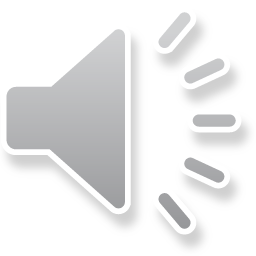 4) Zabezpečení obnovy katastrálního operátu
Novým mapováním 
Přepracováním (digitalizace)
Na podkladě výsledků pozemkových úprav
5) Porovnávání a přejímání údajů evidence obyvatel
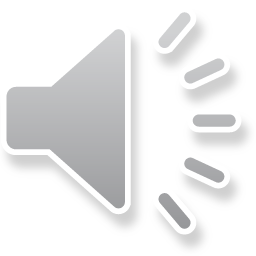 Prvotní porovnání a přejímání základních identifikačních údajů
Průběžné porovnávání a přejímání základních identifikačních údajů (při zápisu fyzické osoby do katastru nemovitostí jako vlastníka nebo jiného oprávněného)
6) Zápis do katastru - druhy zápisů
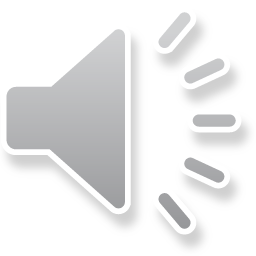 vklad je zápis do katastru, kterým se zapisují věcná práva, práva s povahou věcných práv a práva ujednaná jako věcná práva 
záznam je zápis do katastru, kterým se zapisují práva odvozená od vlastnického práva 
poznámka je zápis do katastru, kterým se zapisují významné informace týkající se nemovitostí, vlastníků a jiných oprávněných
Písemnosti, GP
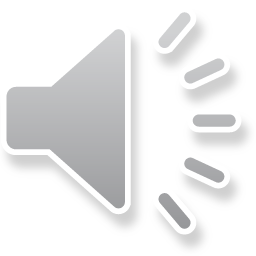 Zápisy práv se do katastru provádějí na základě písemnosti v listinné podobě nebo v elektronické podobě. Pokud je listina vyhotovena v el. podobě, musí být též opatřena kvalifikovaným časovým razítkem.
geometrický plán se považuje za součást listiny
Označování nemovitostí v listinách
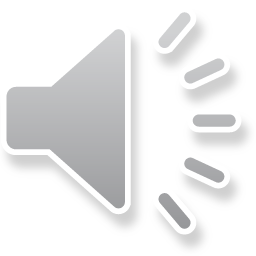 pozemek katastru, ZE
budova, která není součástí pozemku ani práva stavby – č.p. nebo ev.č., bez č.p., ev.č. 
jednotka 
rozestavěná jednotka 
právo
nemovitost evidována v katastru podle jiného zákona označením pozemku, na kterém je postavena, a způsobem využití
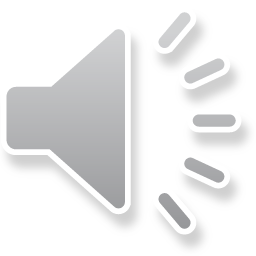 Pořadí zápisů
po podání návrhu na V, Z nebo jiné listiny bude nejpozději následující pracovní den vyznačeno v katastru, že práva jsou dotčena změnou 
pořadí zápisů práv do katastru se řídí, pokud zákon nestanoví jinak, okamžikem, ve kterém byl návrh na zápis doručen 
u každého vkladu, záznamu i poznámky by měl být uveden okamžik podání, a to s přesností na minuty – v údaji o listině
Právní účinky zápisu
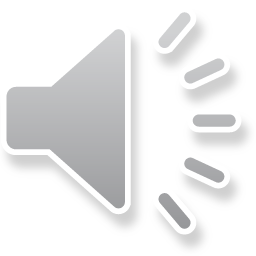 právní účinky zápisu nastávají k okamžiku, kdy návrh na zápis došel příslušnému úřadu
Záznam
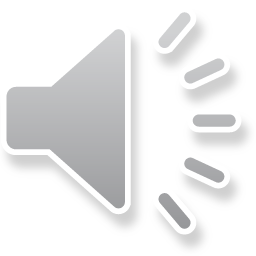 příslušnost organizačních složek státu a státních organizací hospodařit s majetkem státu,
právo hospodařit s majetkem státu,
správa nemovitostí ve vlastnictví státu,
aj.
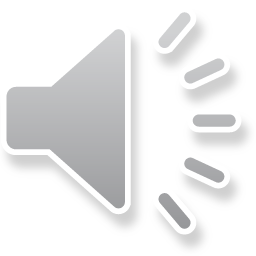 Poznámka spornosti
Není-li stav zapsaný v katastru v souladu se skutečným právním stavem, osoba, jejíž věcné právo je dotčeno, se domáhá odstranění nesouladu, a prokáže- li, že své právo uplatnila u soudu, zapíše se na její žádost do katastru poznámka spornosti zápisu. Obdobně se zapíše do katastru poznámka spornosti zápisu i v případě, že někdo tvrdí, že je ve svém právu dotčen zápisem provedeným do katastru bez právního důvodu ve prospěch jiného a žádá, aby to bylo v katastru poznamenáno.
7) Zápis jiných údajů
Např. údaje k osobě, cenové údaje, apod.
Definujte zápatí - název prezentace / pracoviště
45
8) Ověřování opisů nebo kopií listin
Ze sbírky listin
Poskytování ověřených nebo prostých kopií
Pouze osobě, která prokáže svoji totožnost. 
Při ověřování neodpovídá katastrální úřad za obsah listiny. 
Katastrální úřad neověří listinu, jejíž originál nebo kopie jsou nečitelné.
Katastrální úřad vede evidenci osob, kterým poskytl.
Definujte zápatí - název prezentace / pracoviště
46
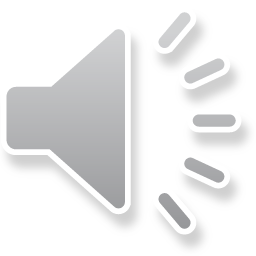 Povinnosti vlastníků a jiných oprávněných
zúčastnit se na výzvu katastrálního úřadu jednání,
na výzvu katastrálního úřadu označit ve stanovené lhůtě, ne však kratší než 30 dnů, trvalým způsobem a na vlastní náklad nesporné hranice svých pozemků,
na výzvu katastrálního úřadu doplnit chybějící údaje a odstranit chyby v jimi vyhotovených listinách, které předkládají k zápisu do katastru, a to do 30 dnů ode dne, kdy jim byla doručena výzva, apod.
Definujte zápatí - název prezentace / pracoviště
47
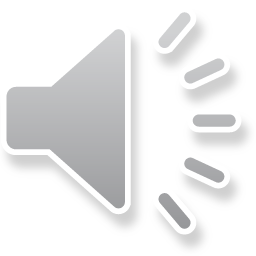 Děkuji za pozornost
Definujte zápatí - název prezentace / pracoviště
48